Scientific Inquiry
Chapter 1-1
What is Science?
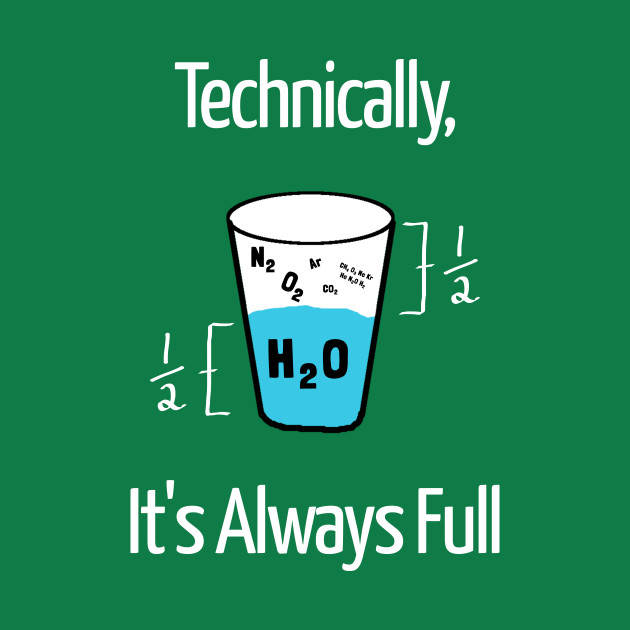 Investigating and exploring 

Natural events

Finding new information
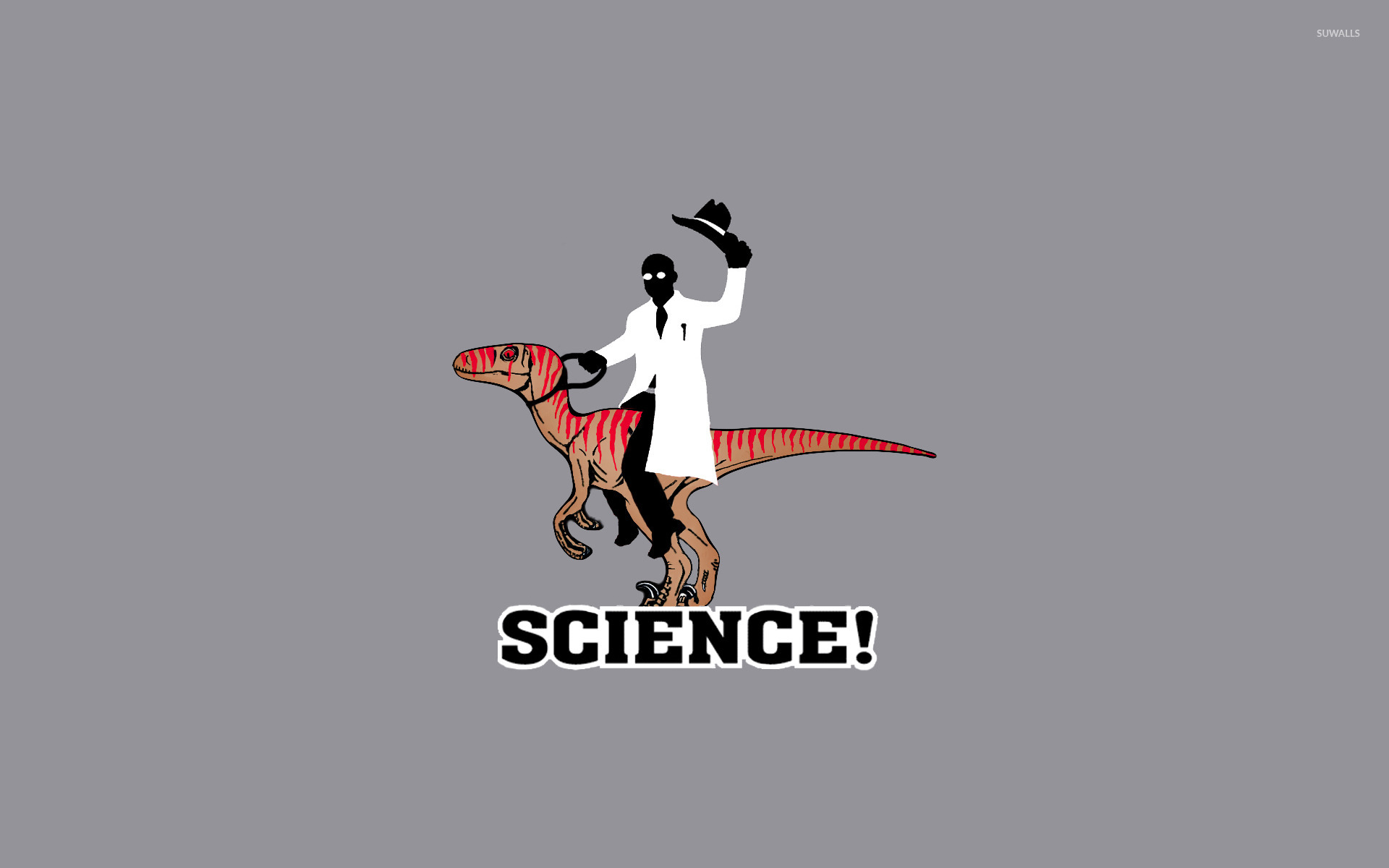 Branches of Science
Physical Science – Physics and Chemistry

Matter and energy

What happens to energy in a chemical reaction?
How does gravity affect a roller coaster?
What parts make up an atom?
Branches of Science
Earth Science – Processes that occur on and inside Earth

Why is the sky blue?
How is energy transferred on Earth?
What causes an earthquake?
Racetrack Playa
Branches of Science
Life Science – All organisms and their processes

What adaptations help animals survive their environments?
How do we breath?
How do plants make food?
Technology and Science
Technology -the use of knowledge learned through science.
Practical use of science

Technology and science depend on one another
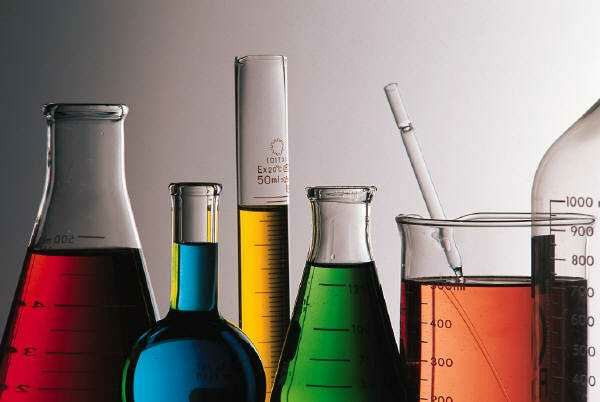 Leonardo da Vinci
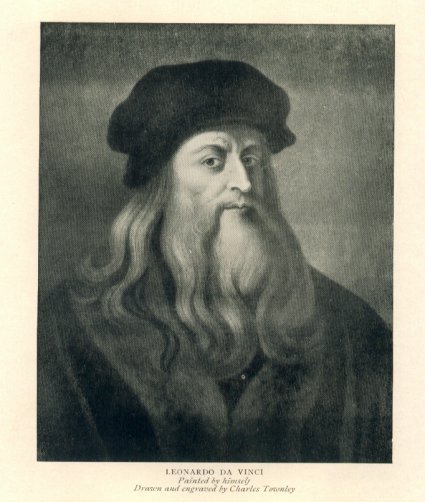 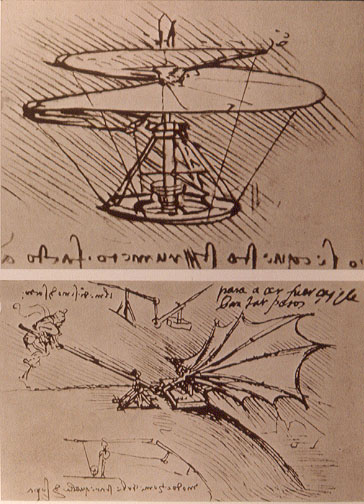 Leonardo da Vinci
Scientific Inquiry
Process used to help answer questions
Ask Questions
Observations – Using your senses to gather information

Taking notes as to what occurs


Example: Logs burning
What happens to the logs as they burn?
Inferences – A logical explanation of an observation

Uses prior knowledge

Where is the T.P.?
Hypothesis
Possible explanation for an observation

Can be tested by scientific investigations

What is a good one for the burning log?
Prediction
What will happen next in a sequence of events?


What will happens when a log burns?
Test Hypothesis
Design an experiment and do it!
Analyze Results
What happened during the experiment?

Record data.
Conclusion
Summary of information

Hypothesis confirmed
Test multiple times

Hypothesis wrong
Make a new hypothesis
Communicate Results
Share data so others can benefit from it

Video Clip
The Scientific Method
The Strange Case of BeriBeri
In 1887 a strange nerve disease attacked the people in the Dutch East Indies. The disease was beriberi. Symptoms of the disease included weakness and loss of appetite, victims often died of heart failure. Scientists thought the disease might be caused by bacteria. They injected chickens with bacteria from the blood of patients with beriberi. The injected chickens became sick. However, so did a group of chickens that were not injected with bacteria.
One of the scientists, Dr. Eijkman, noticed something. Before the experiment, all the chickens had eaten whole-grain rice, but during the experiment, the chickens were fed polished rice. Dr. Eijkman researched this interesting case. he found that polished rice lacked thiamine, a vitamin necessary for good health.
1. State the Problem
 
2. What was the hypothesis?
3. How was the hypothesis tested?

4. Should the hypothesis be supported or rejected based on the experiment?
5. What should be the new hypothesis?
Scientific Theory
Explanation of why and how and effect occurred.

Based on knowledge gained from many observations and investigations

Can be modified later.
Scientific Law
States that an event will occur.

Describes a repeatable pattern in nature.

Does not explain why or how.
Critical Thinking
Using what you already know with new information